제11장 브라질경찰
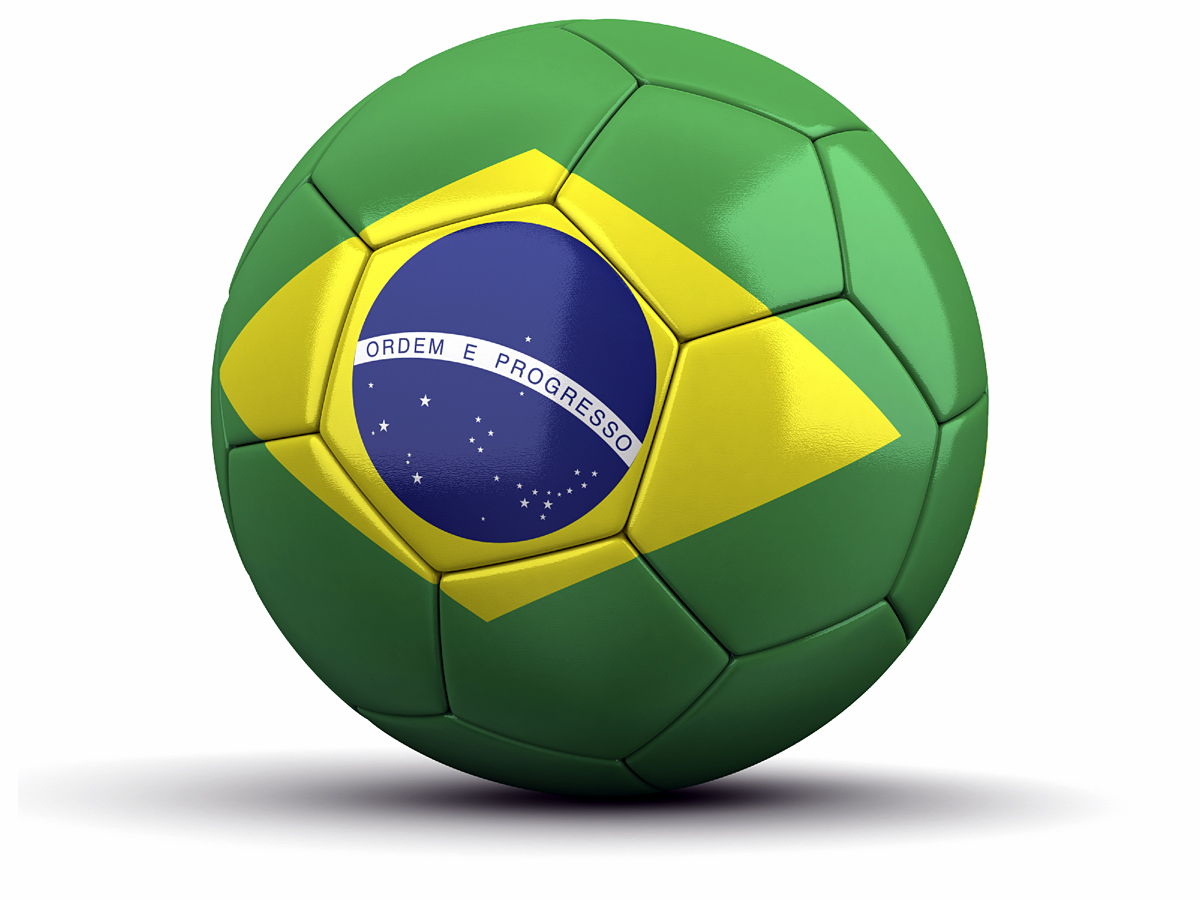 브라질경찰
신라대학교
법경찰학부
김 순석 교수
경찰연혁
연방경찰

1) 연방경찰은 1940년 연방수도인 리우데자네이루 민경이 연방경찰부로 개명되면서 탄생하였으나, 업무는 연방자치주에 한정되어 오다 1946년 밀수, 마약분야에서 국가관할권 발생
2) 1960년 브라질리아 천도시(遷度時) 연방경찰부가 구아나바라주 공안국에 소속됨
3) 1962년 브라질리아의 경찰은 구아나바라주 공안국에서 분리, 연방정부 법무성 산하 연방경찰 구성
4) 1964년 브라질 전체로 관할 확대(법률안 4483호)
5) 1967년 헌법, 연방경찰의 권한과 조직, 구성 및 유지 명시
6) 1988년 현행 헌법 제 144조에서 연방경찰을 헌법기관으로 명시
(2) 상파울로 경찰(주경찰: 예시)

1) 1530년 재판 및 사회질서 유지를 위해 브라질 경찰탄생
2) 1831년 사회질서 유지 및 재판지원을 위해 100명의 군인과 30필의 말로 “시유지단” 창설하여 군경 효시
3) 1842년 형소법 개정과 함께 지방경찰 책임자 임명하면서 상파울로 시민경찰 탄생
4) 1906년 경찰총수제도 폐지하고 법무국장이 공안국장 겸직
5) 1927년 경찰기관 총괄하는 “중앙경찰국” 창설 및 1928년 경찰법 제정
6) 1930년 “공안국” 창설하여 “민경”과 “공권력” 소속
7) 1941년 1939년 폐지된 공안국 부활되면서 현재까지 이어짐
8) 1970년 시민경비대 등 모든 공권력 요소들을 통합 “군인경찰” 창설
경찰조직 - 연방경찰
1) 연방경찰(POLICIA FEDERAL)
연방의 전역에서 임무수행을 위하여 연방정부는 1973년 중앙(브라질 연방구) 및 지방에 연방경찰을 창설했다. 현재의 체제는 인원 7,000명에 이르고 본부, 24개의 지방국과 42개의 연방경찰서(공항, 항만, 국(國) ․ 주경(州境)경찰서 등)로서 지방국은 각주 경찰 및 군과 연락, 조정을 통하여 연방과 주와의 간극을 메우는 역할을 하고 있다.
① 임무 : 정치적, 사회적 질서에 반하고 연방 또는 그의 독립단체와 공사(公社)의 재산, 역무(役務)와 이익이 손실되는 형사상 위법과 그 실행이 주 상호간 또는 국제적 영향이 있는 전기(前記) 이외의 위법으로 일제(一齊)의 진압을 필요로 하는 대상에 대처한다. 예컨대 정치 경제와 결부된 오직(汚職)범죄, 회사범죄, 선거범죄 등 지능범죄의 단속에 당한다.
② 마약 등의 위법적 운반, 밀수출입을 예방하고 제압한다.
③ 해상, 영공, 국경지대 경찰의 직무를 수행한다.
④ 연방의 사법경찰의 직무를 독점적으로 행사한다. 예를 들면 외국인에 관한 사건의 수사와 복수(複數)의 주에 걸친 범죄의 수사 등이다.
2) 연방도로경찰(POLICIA RODOVIA FEDERAL)
연방도로경찰의 임무는 연방도(주간(州間)을 연결하는 주요 간선도로)에서의 경계, 경비를 목적으로 하고, 교통단속 등을 실시하고 있다.

3) 연방철도경찰
연방철도경찰에서의 공안유지를 목적으로 한다
주경찰
1)설치와 위치 

   민사경찰 및 군경찰에 대하여는 리오데자네이루 주(州)헌법 제180조에 주(州)의 의무로서 공공의 안전, 질서의 유지와 개인의 생명, 재산의 보호를 위하여 형무(刑務)경찰, 소방군과 함께 설치하도록 규정되어 있다.
2) 관리기관 

      주경찰은 정치가, 재판관 및 변호사 등 유식자(有識者)로 구성되는 사회방위공동평의회에 의하여 관리되고 있으며, 동 평의회의 멤버는 주지사가 임명하며 주내(州內)의 각시(各市)마다 설치되어 있다. 동 평의회의 권능(權能)의 하나로 경찰관에 대한 해임권이 있고, 그것은 평결로서 결정된다. 일본의 공안위원회와 유사한 권능을 갖고 있지만, 일본의 공안위원회가 정치에 좌우되지 않고 공정하게 경찰이 관리 운영되고 있는 것과 대조적으로 동 평의는 주지사와 같은 상의 당원 또는 심복에 의하여 구성되어 주지사의 뜻을 따르게 되어있다. 즉 주민(住民)이 경찰을 관리하는 수단으로 동 평의회가 구성되어 있으나 실제로는 주지사가 직접 경찰을 관리 감독하고 있는 것이나 다름없다.

      또한 양 경찰 장의 임명권은 당연히 주지사에게 있고, 주지사의 심복인 경찰간부중에서 임명되어 주(主)의 다른 행정기관처럼 주민(住民)에 의한 선거로 선출된 주지사에 대하여 책임이 지원진다. 따라서 주지사가 교체되면 동평의회의 멤버와 경찰의 수뇌진도 쇄신된다.

      경찰관은 정치적으로 중립성을 요구받지 않기 때문에 당원이 된다든지 정치적 활동 등으로 출세에 큰 요인이 되고 있다.
3) 민사경찰과 군경찰의 관계

   주경찰에도 우리나라의 112와 같은 제도가 있으며, 군경찰에 설치되어 있다. 우리나라의 112번에 해당하는 번호는 190번이고, 군경찰본부의 사령국내의 통신지령센터에 통보된다. 사건사고가 발생하여 190번 통보가 있을 때 양(兩) 경찰의 구체적인 대응은 다음과 같다.
① 사건사고 발생에 따른 190번 통보
② 군경찰본부 사령국 통신지령센터 수리
③ 통신지령센터에서 현장 부근 경계중인 순찰차에 현장 임장 지시
④ 민사경찰에 통보
⑤ 부상자가 있을 때는 소방군의 구급대에도 통보, 임장을 요청
⑥ 현장 임장후의 순찰차의 조치
⑦ 부상자의 응급조치
⑧ 사건의 파악, 통신지령센터에 사건개요 보고, 민사경찰의 임장요청
⑨ 초동수사 및 범인의 체포
⑩ 현장보존
⑪ 민사경찰에 사건인계
⑫ 민사경찰에 의한 사건수사의 개시
4) 기 타

   경찰관의 채용은 주에서 실시하는 공개 경쟁시험에서 결정되지만, 일반 경찰관의 사회적 지위는 낮은 편이고 급여가 적기 때문에 인기는 없고, 정원을 밑돌고 있으며, 인재(人材) 때문에 고초를 겪고 있다. 경찰관에 의한 범죄도 죄종(罪宗)에 관계 없이 많이 발생하고 있다.
    경찰관의 아르바이트는 법률상 금지되어 있지만 생활고 때문에 전경찰관의 60%가 각종 아르바이트를 하고 있다고 한다. 아르바이트 예로서는 레스토랑등의 경비원이 많지만 그 중에는 노점상 등을 하고 있는 자도 있다.
    채용후의 경찰관은 적정한 직무수행이 가능한지 정기적으로 건강 및 정신 상태 등에 대하여 검진 받도록 의무화되어 있다. 검진결과 부적당하다고 판단된 때에는 휴직 등의 조치가 취하여 진다.
   경찰관은 불심자 등에 대하여 직무질문을 실시하는 경우, 먼저 자기의 성명, 직무, 지위와 계급 및 근무처 등을 상대방에게 고지하여야 한다.
5) 민사경찰(POLICIA CIVIL)
    민사경찰의 조직, 보장, 권리 및 의무에 관한 법률을 제정하는 권한은 연방 및 주가 경합적으로 소유하고 있지만 연방의 권한은 일반적 규범을 제정할 수 있도록 한정되어 있다.
     민사경찰의 임무는 연방이 관할하는 분야를 제외하고 주(州)내의 형사상의 위법에 대한 적발을 임무로 하고, 교통사고를 포함한 모든 범죄의 수사, 단속을 담당하고 있다. 단, 군인의 형사위반은 대상이 아니다.
    약(藥)사범의 단속에 관해서는 주헌법에 전문기관의 설치 및 연방기관과의 협력에 의한 단속의 추진이 조문(條文)으로서 설치되어 있고, 현재 마약단속과가 연방경찰과 연휴(連休)하여 주(州)내 약사범 수사업무를 행하고 있다.
① 채용과 조직구성: 민사경찰에 계급은 없고, 제복도 없다. 주가 실시하는 공개적 직능별로 자격시험에 의하여 분류되지만 합격자의 채용은 민사경찰국장이 결원수 및 시험성적을 감안하여 결정한다.
      채용 후 최초의 2년간은 연수기간으로서 근무시간 외에 경찰학교에 통학하여 실무강습을 받지 않으면 안된다. 그 기간은 소위 조건부 채용기간으로서 경찰학교의 성적, 근무성적, 규율 및 적응성 등에 대하여 전반적인 평가를 받고, 경찰관으로서 부적당하다고 판단되었을 때 채용되지 않는다.

② 민사경찰관 수: 정원 1만 1천명이다. 채용 후에도 공개시험과는 별도로 실시되는 내부 시험에 의하여 상위직에 승진할 수가 있다.
     형사보좌(刑事補佐): 계원(係員) 
     형사(刑事) : 경위(우리나라)
     서기(書記): 관리관 또는 관리보좌의 지휘를 받아 진술조서 및 수사보고서 등의 작성을 전문으로 하며, 지위로는 우리나라의 경감에 해당하는 직급이다.
     감식관(鑑識官): 감식활동의 전문가로서 본부에 배치되어 있으며, 경찰서에는 배속되어 있지 않다.
     관리보좌(管理補佐): 우리나라의 경감에 상당하는 직위이다. 
     관리관(管理官): 우리나라의 경정급 이상의 직위에 상당하며, 장관(長官)으로부터 본부의 과장 이상, 경찰서장 등이다.
③ 급여: 형사가 270불, 서기 300불, 감식관 900불, 관리보좌 400불, 관리관 1,200불 상당의 급여를 받는다. 참고로 일반직원의 평균월수입은 700불 정도이다.

④ 내부규율: 경찰이나 군경찰의 기본이 되는 규율은 단체로서의 질서를 유지하기 위한 것이라는 의미가 강하나, 민사경찰에게는 그것을 요구 할 수 없다. 각자가 자격에 맞는 직분을 다하고 있을 뿐이다. 규율위반에 대하여서는 위반의 경중에 따라 계고, 정직, 해임, 구류, 면직 및 연금폐지에 처할 수 있으며 결정권자는 주지사이지만 정직과 구류의 결정에 대하여서는 민사경찰국장에게도 권한이 있다. 말하자면 가벼운 규율위반의 에로 직무태만, 근무중 음주 등이 있고, 중대위반으로서는 상사에 대한 비판이나 경찰도덕규정 위반 등이 있다. 정직은 1일 내지 90일이고, 구류는 최고 30일간이다.
⑤ 근무평정: 규율위반을 비롯하여 위반 유무에 따라 평가된다. 평가는 우수, 우량, 양, 가 및 불량으로 분류하고, 우수는 10년간 위반 없는자, 우량은 5년간, 가는 2년간에 10일 이상의 정직처분, 불량은 1년간에 10일 이상의 정직처분을 받았을 때 평정된다.

⑥ 경찰서: 주(州) 내에 122개의 경찰서를 배치하여 관할내의 사건사고에 대처하고 있다. 민사경찰은 주내(州內)를 크게 3개의 지역으로 나누고, 지역 내의 경찰서를 감독하는 경찰부를 본부 내에 설치하고 있으며, 그 관할지역은 군경찰의 각 지역본부의 관할과 중복된다.
     주도(州都) 경찰부는 40서(署), 서부 경찰부는 16서(署) 및 시외 경찰부 66서(署)로 구성되어 있다. 경찰서의 서원수(署員數)는 관할의 여러 조건에 따라 10인에서 80인 정도로 상당히 차이가 있다. 경찰서는 서장(署長)인 관리(管理) 밑에 보좌하는 관리관이 3~4명이 있고, 그들이 당직장(堂直長)으로서 24시간 교대근무를 실시하고 있다.
6) 군경찰(POLICIA MILITAR)

     군경찰 사관(士官)의 임명권은 주시사에게 있고, 주시사의 관리하에 있음은 기술한 바와 같으며, 연방은 군경찰의 조직, 정원, 무기, 보장(保障), 소집 및 동원의 일반적 규칙을 정할 수 있는 권리가 있다. 군경찰의 육군의 보조병력 또는 예비병력이기 때문이다.

     군경찰은 현역장교인 군경찰국장 겸 총사령관에 의해 지휘 감독되지만 군경찰의 최상의 계급은 대령으로서 장관의 계급을 설치할 수 없다. 유사시 육군 보조병력으로 동원되기 때문에 육군의 군경찰에 대한 콘트롤 기능을 보유하여 평상시부터 육군의 우위성을 유지하기 위한 수단이라고 생각된다.

     이것은 예산에 대한 문제에서도 생각해보면 군경찰 예산중 차량, 무기 및 탄약 등 일부 장비에 대해서는 주지사의 사정(査定) 후 육군성 군경찰 관리국의 허가가 있어야 집행된다.
① 임무: 주내(州內)의 경계, 경비를 실시하나, 공공의 질서유지를 행한다. 구체적으로는 사건사고 발생시의 초동수사, 가두(街頭)에 대한 경계경비 활동, 연방도(連防道) 이외의 도로에서 교통의 안전, 단속활동 등으로 제복을 착용하고 우리나라 지역경찰 및 지구대의 직무와 유사하다.

② 경찰서: 우리나라의 경찰서에 해당되는 것이 대대이고, 대대장은 지역 본부장의 지휘하에 관할지역 내의 치안유지를 담당하고 있다. 주도(州都)방면본부에는 17개의 대대가 배치되어 있으며, 리오데자네이루 도시권(주내(州內) 인구의 약 6할이 거주)을 관할하고 있다. 그 외 시외방면본부의 지휘명령 하에는 9개 대대, 서부방면본부에는 3개 대대가 배치되어 있다. 대대는 350명으로부터 1,300명 정도 규모로서 관할지역 내의 인구, 범죄발생 상황, 기타 여러 조건에 따라 체제가 다르다. 대대의 근무는 내근과 교통정리 근무를 제외하고 24시간 3교대제가 기본이지만, 대대에 따라서는 12시간 근무를 2일하고 48시간 휴게하는 교대제를 실시하는 대대도 있어 기본에 의한 대대장의 재량은 인정되고 있다. 우리나라의 파출소나 지서에 해당하는 것은 없으나, 각 대대 소속의 교통감시소나 교통검문소가 있다.
경찰인력(주경찰-2002년)

(1) 경찰인원
   브라질 27개 주(州)의 경찰 총원은 473,037명으로 민경이 111,977명, 군경이 361,060명이며, 경찰관 1인당 평균 담당인구 358.9명이며, 상파울로 경찰은 총원이 118,179명으로 민경이 36,594명, 군경이 81,585명이며, 주인구가 37,032,403명이므로 경찰관 1인당 담당인구는 313.3명이다.
(2) 분야별 인력






* 군경 소방관은 제외.
브라질 주 경찰의 계급체계
채용제도
(1) 채용제도
1) 간부
① 경찰사관학교(경찰대학): 4년과정, 고교졸업생 250명 선발
② 간부후보생(1년 교육)
가. 경찰조직 15년 이상, 대학졸업, 소정시험 합격, 40~50명 선발        
나. 소아과, 치과, 약사 등 전문분야, 필요인원
2) 비간부 :  신임채용(이병)

(2) 교육제도
1) 상파울로 군경
① 경찰사관학교(Academia de Policia Militar do Barro Brantco)
② 고급장교 연수원(Centro de Aperfecioamento e Estudos Superior)      
가. 대위, 소령, 중령과정 재교육(1년)
③ 하사관학교(Centro de Formacao e Aperfecioamento de Pracas)        
  가. 사병중 하사관시험 합격자 신임교육(1년)
④ 사병학교(Centro de Formacao de Soldados)                       가. 사병 신임교육(1년)
2) 계급별 기본교육

① 각 계급별로 의무적으로 마쳐야 하는 한국적 개념의 기본교육은 없으며, 차상위 계급으로 승진하기 위해서는 반드시 교육을 거쳐야 하기에 본인의 의사에 따라 교육시기 및 과정 결정(예: 대위가 교육과정을 거치지 않으면 소령 승진 불가)
② 고급간부 연수소: 위관(대위)급 및 영관(소령, 중령)과정
     가. 교육기간: 5개월 반(1년에 2회 입교)
     나. 교과시간: 660시간 수료시 반드시 연구논문 제출
     다. 교육내용
          a. 위관급: 경찰기관 시찰, 오전에는 교육을 받고 오후에는 직장에 복귀 본연근무, 주로 국내 치안연구
          b. 영관급: 동일하나 외국 경찰제도를 연구
③ 각 기능별로 전문교육
전산, 지역사회 경찰론 등 전문교육 과정
(3) 승진제도

1) 분류
교육성적 승진과 심사승진으로 분류되어, 교육성적 승진은T/O의 일정비율을 교육성적 우수자가 먼저 임용되는 것으로 한국 승진시험 제도와 흡사
외근요원 근무방법
  # 군경: 12시간 근무, 48시간 휴게

 보수, 수당(예산제도)
경찰관 급여
(3) 수당종류

1) 기본수당(급여표상 명시, 경찰관 전원에게 일반적으로 적용)
① 업무수당: 기본급의 100%
② 호봉수당: 5년마다 기본급의 5씩 최고 30%까지 증액
③ 장기근속수당: 20년 이상 근무자 기본급 ․ 업무수당 ․ 호봉수당 합계의 1/6 추가
④ 위험수당: 192헤알
⑤ 보상수당: 100헤알
⑥ 지역수당: 23.87헤알
⑦ 가족수당: 10헤알 내
2) 직책수당

① 지원대장, 지역책임관 및 부책임관: 기본급의 15%
② 수사형사: 기본급의 15%
③ 교통관리대장, 기동대장, 감찰국장, 과학수사연구소장 및 부소장 등 기능별 책임자: 14%

3) 분기별 수당 없이 연말수당(1개월 급여)

4) 자격수당: 외사, 헬기조종사 등 특수기능

5) 시간외 근무수당 제도: 없음